Tematräff resultat
Moa Eriksson, Klara Nordström
2021-11-16
Agenda
Resultat från enkät om resultat 
Uppföljning av de uppdaterade rapporterings-/attesteringsvyerna
Funktionalitet som tillkommit under hösten
Pågående utredningar inom resultat
Frågor
Resultat från enkät om resultat
Resultat från enkät om resultat
Skickades via lokala kontaktpersoner till personer som arbetar med resultat i Ladok 
Frivilligt för lärosäten att delta
Svarstid: 16 aug – 10 sept 
Svarande:  2714 st
Lärosäten: 29 st
Undervisande personal: 2107 st
Administrativ personal: 598 st
Ramverk
Användare
Uppgifter
HYPOTES
Mät innan
Ändra
Mät efter
Mätvärden
Metoder
Definiera
Mät, analysera och förbättra
Ramverk
Viktiga lärdomar om vad våra användare behöver
Integration 
Bekräftelse i systemet och tydligare flöde
Få ut information ut Ladok 
Terminologi som de förstår 
Effektivare attestering
Enklare att rätta resultat som rapporterats in fel
Hur används Ladok
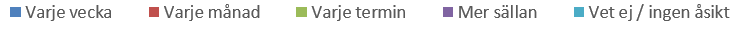 Hur lätt är Ladok att använda (betyg 1 - 5)Svarande: 2473 st totalt
Administrativ: 530 st
Undervisande: 1941 st
Marginell skillnad mellan undervisande och administrativ
Lärosäte A
Lärosäte B
Hur lätt är Ladok att använda (betyg 1 - 5)
Även om jag bara attesterar och följer en länk som jag får skickat till mig, i princip så hittar jag ändå nästan aldrig vad jag ska ha första gången. 
Om det är meningen att lärare ska rapportera själva så måste Ladok få ett mycket enklare, mer pedagogiskt och tydligare gränssnitt. 
Kanske man kan tänka sig en version för lärare och en mer komplett för administratörer? I dagsläget är det långt ifrån ett enkelt interface för lärare.
Det finns för många möjligheter att göra fel, som tar en väldig tid att reparera. Och ibland är det svårt att hitta information. 
Terminologi som bara admin-personal kan förstå. 
För många system för sällan och därmed inte trygg i något. 
Problemet är att jag inte använder Ladok så ofta så jag glömmer bort inställningar osv. 
Jag tror att det går att få fram mer än jag kan, men det är inte intuitivt för mig hur jag ska få fram saker. 
Det funkar för mig också, men alltid med en gnagande osäkerhet om man gör rätt.
Hur väl fyller Ladok behoven för att rapportera och attestera (betyg 1-5)Svarande: 2397 totalt
Undervisande: 1900 st
Administrativ: 495 st
Marginell skillnad mellan undervisande och administrativ personal
Vill man helst rapportera resultat via en lärplattform? (betyg 1-5)Svarande: 1932 totalt
Undervisande: 1576 st
Administrativ: 354 st
Undervisande
Administrativ
Kommentarer kring integration
Vill man helst rapportera resultat via en lärplattform?Svarande: 1932 totalt
Ingen integration
Canvas är en mardröm! 
Jag tror det finns stora risker med att rapportera direkt från lärplattform.
Jag undviker att använda "kombinationer av system" - om något går fel har jag i så fall verkligen ingen aning om var jag ska felsöka
Jag vill inte rapportera via en lärplattform eftersom lärplattformen behöver hållas mer informell där det är mer tillåtet ätt göra missar och ändra. Jag vill gärna ha Ladok eller annat system som en mer definitiv och allvarlig plattform.
Integration
Det bäddar för misstag att rapportera in resultat i flera olika system, vilket är vad vi gör idag. 
Det blir extraarbete att meddela studenterna betyg både i Moodle och Ladok och ibland även ha egna noteringar. Det vore tidsbesparande med att ha allt på ett ställe. 
För rättssäker rapportering är det bäst med ett, beständigt system vid alla lärosäten.
Hur beskriver användare ett kurstillfälle
Genomgående samma fördelning bland svar (+/- 5 %)
Undervisande / Admins
Använder ofta / sällan
…
Undervisande: 1117 st
En föreläsning eller ett seminarium
En administrativ term som gör det krångligare för oss lärare.
Det som vi lärare kallar en kurs och det som administratörerna i talspråk kallar en delkurs.
Hur beskriver användare ett aktivitetstillfälle
Undervisande 
1111 st
Använder varje vecka 
eller månad: 995 st
Inte betygsgrundande - en workshop eller ngt i den stilen som inte ger poäng
When one is logged in for a period of time?
Använder inte alls begreppet. Använder kurstillfälle eller examination.
Har ingen beskrivning, kanske föreläsning?
Terminologin i våra olika system är olika vilket är mkt förvirrande. 
Om jag öppnar Ladok och letar lite kanske jag kan gissa, men annars vet jag inte.
Hur viktigt är det för dig att följande saker införs i Ladok?
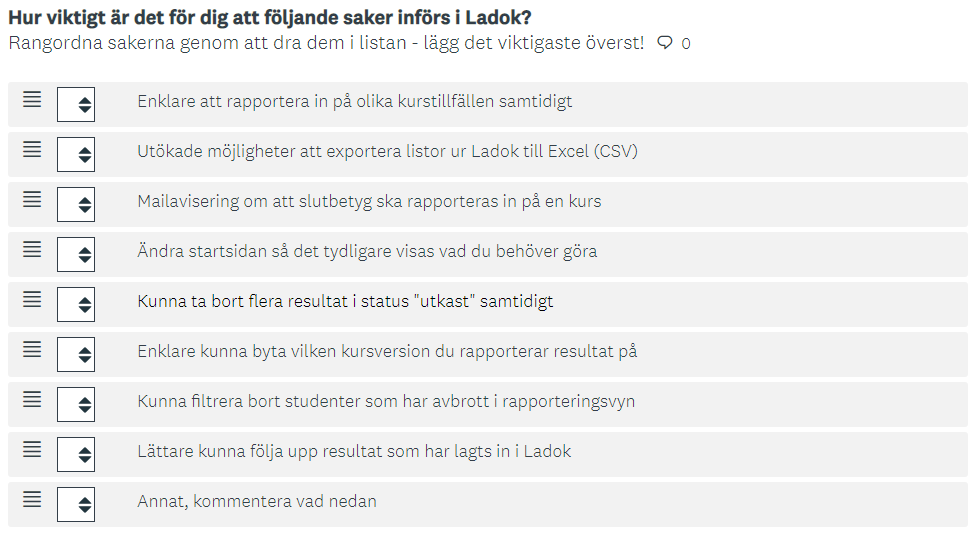 Hur viktigt är det för dig att följande saker införs i Ladok? Svarande: 1634 undervisande
Placerat på första och andra plats
Fritextsvar med feedback (efter kategori)
Lärosätesrelaterade kommentarer
Roller och rutiner
Utbildningars upplägg
Utbildning och manualer
Support
Jag förstår säkerheten och rättigheterna, men som det är nu är det en spökridå att t ex studierektor attesterar andra ämnens studenter - hur ska hen kunna veta att det är korrekt infört och riktigt? […] Vår administratör kan mycket, men inte kollegorna som undervisar, och då faller mycket av hjälpen ett system kan vara.
Jag har glömt att rapportera i Ladok vid ett antal tillfällen pga att det är så sällan jag använder den. Det är bättre att en administrativ person blir ett proffs på Ladok och kan rapportera in det mycket snabbare. 
Har det senaste året eller så fått upp på förstasidan att jag ska rapportera in betyg på kurser jag inte är iblandad i. Något är fel. 
Att själv kunna sätta slutbetyg på en kurs utan att det måste gå via en administratör.
Se studenters studieresultat på andra lärosäten.
Jag vill att Ladok på startsidan (efter jag loggat in) ska lista vilka kurser det finns studenter i som är godkända på alla moment i kursen men som saknar satt slutbetyg
Kursernas namn borde överensstämma med de namn jag har i min tjänstgöringsplan. 
Som det är nu måste man ge betyg på kursers delmoment som inte betygsätts, som till exempel redovisningsuppgifter och duggor. Det är meningslöst arbete och förvirrande. Ta bort det!
Lite svårt med hantering av programinriktningar; för många kurstillfälle( fristående och program). Hade varit enklare endast med en kurstillfälle. 
Det krångligaste är just att det brukar finnas ett antal "rader" för en viss kurs, och jag förstår inte helt uppdelning av studenterna. […] Alltid lite nervöst att man inte har hittat alla.
Titta på kurserna [kurs 1] och [kurs 2]. Här har Ladokregistreringen slagits ihop […] Båda kurserna är examensarbeten men av olika längd (15 resp 7.5 hp) och med helt olika upplägg. Då kurserna nu ligger under samma Ladokregistrering hämtas kursutvärderingen för samtliga studenter vilket bli helt missvisande, både i svarsfrekvens och fråga/svar.
Jag kanske skulle kunna jobba mer med Ladok än vad jag gör idag. Och då är det inte gränssnittet i sig som hindrar utan att jag skulle behöva att någon visar mig vad jag kan göra och hur.
Kortare instruktionsfilmer på nya moment, samt moment som ofta ska utföras, utöver en bra digital manual.
Ofta är ju ändringarna bra, men det är lätt att missa dem! Så ett särskilt Ladok-utskick några gånger per termin vore bra. 
Behöver få fram en lista med e-postadresser till studenterna
It would help if there were a way to copy or transfer the structure for that resultatnotering once it is set up into future courses.
Mitt största problem är att kursansvariga glömmer att attestera resultat ibland. Jag vet inte om de får påminnelser från Ladok.
Utmärkt att ni har en väl fungerande support som man kan kontakta/ringa!
Jag får alltid bra hjälp av er på Ladok när jag frågar! Jättetacksam för det!
Det viktigaste är att det på [lärosätets] internsida finns ett telefonnummer dit jag kan nå Ladok-kunnig personal
Jag är superbesviken på att det inte finns ett telefonnummer för att snabbt lösa upp de knutar som uppstår vid inrapportering
Svar per lärosäte
PDF med anonyma svar (svarsdata och kommentarer) från resp. lärosäte
Lokala kontaktpersoner beställer genom ärende i JIRA
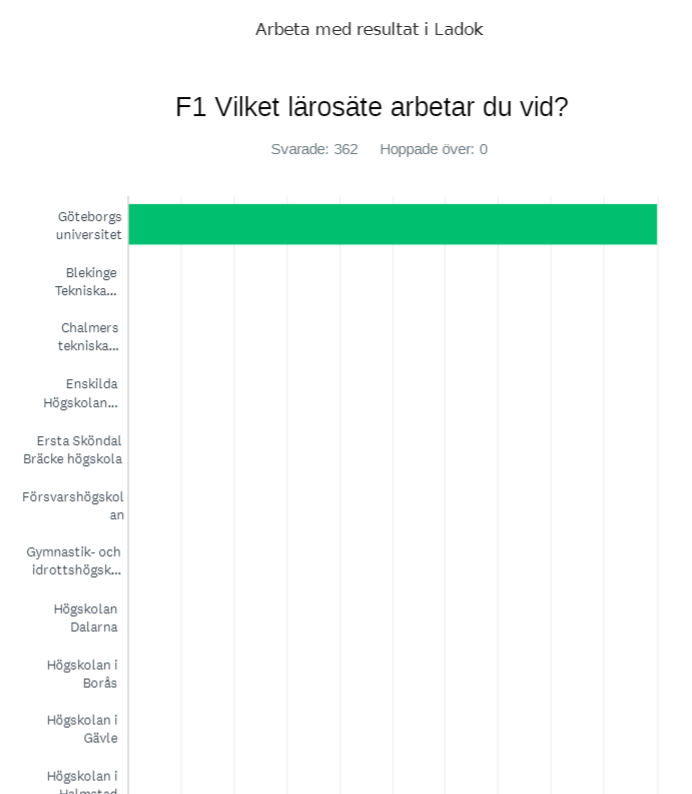 Uppföljning av de förändrade rapporterings- och attesteringsvyerna
Uppföljning av de förändrade rapporterings- och attesteringsvyerna
Hur lätt är Ladok att använda? (betyg 1 - 5)
Förändringar infördes 15 september 2021
Uppföljning i januari 2022
?
3,26
Enkät augusti
Uppföljning Q1
Funktionalitet som tillkommit under hösten
Ramverk
Avisering om klara för resultat på kurs
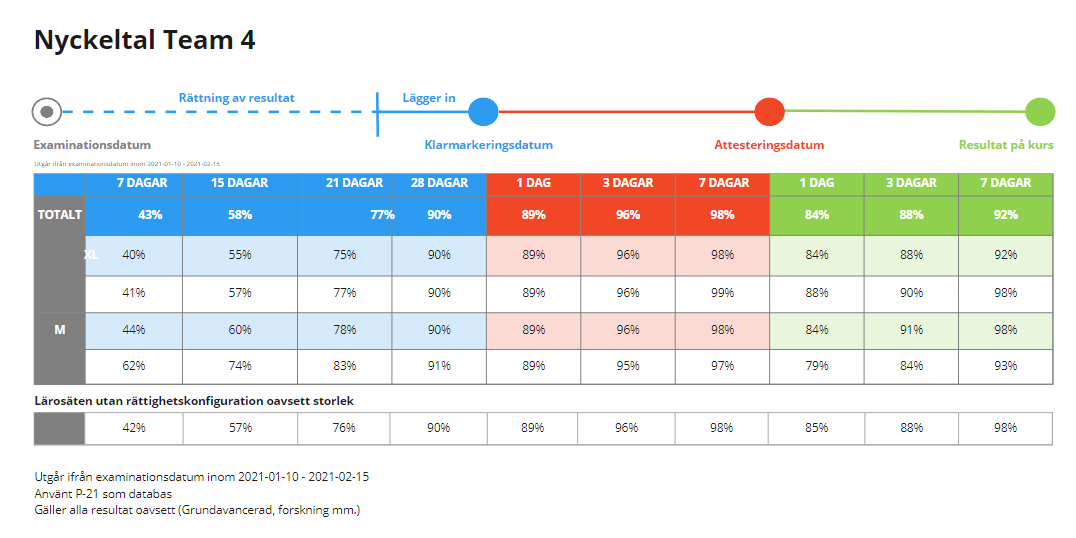 Slutbetyg som har kommit studenten tillhanda (attesterat) ett dygn efter att studenten har fått reda på sista modulen (attesterat)
=
72%
Avisering om klara för resultat på kurs
Användning sedan funktionen släpptes:
Utsökningsperiod: 29 sept – 16 nov
Kopiera aktivitetstillfälle
Pågående utredning om aktivitetstillfälle
Under intervjuer: Administratörer lade in flera aktivitetstillfällen i rad, med ungefär samma innehåll
Liten åtgärd nu, andra behov behöver utredas ytterligare 
Användning sedan funktionen släpptes:
Utsökningsperiod: 29 sept – 16 nov
Pågående utredningar inom resultat
Pågående utredningar inom resultat
Aktivitetstillfällen
Medrättande lärare
Ta bort/Ändra betyg
Utdata
Varningar och Hinder
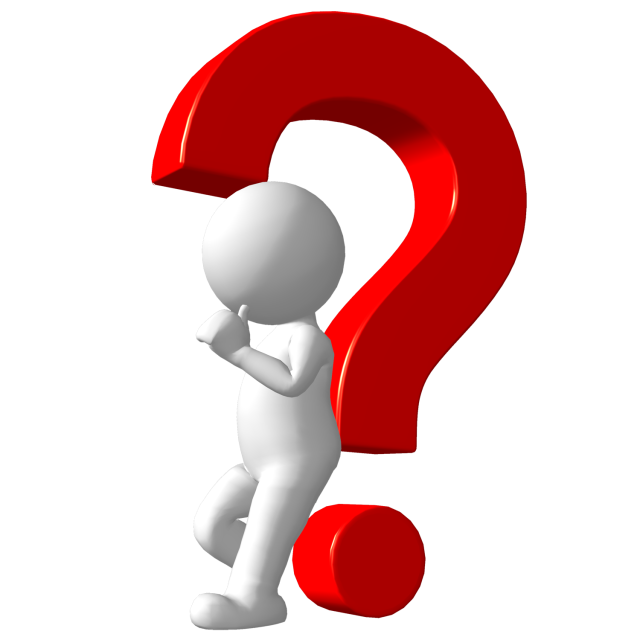 Frågor